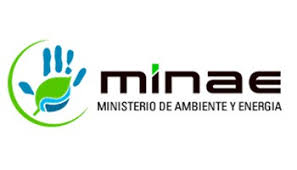 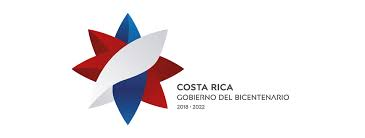 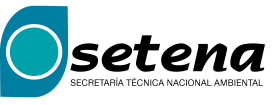 PROPUESTA DE ATENCION Y TRANSFORMACION DE SETENA
Carlos Manuel Rodriguez E., Ministro
Celeste López Q., Viceministra Gestión Ambiental 
Jorge Polimeni S, Secretario Consejo Nacional Ambiental
¿CUAL ES LA FUNCION DE SETENA?
Armonizar el impacto ambiental con los procesos productivos.

Papel en el desarrollo sostenible: responder a las necesidades de eficiencia y eficacia en el análisis de las evaluaciones de impacto ambiental, de conformidad con las normas específicas, viables y funcionales para la conservación del ambiente orientada hacia el desarrollo sostenible.
¿Qué encontramos?
Institución paralizada.
Informes de auditoría y CGR con irregularidades múltiples en procesos de gestión. 
Al menos 20 funcionarios investigados en fiscalía.
Fondo Nacional Ambiental sin instrumento para cobrar las garantías ambientales.
Extralimitación de funciones.
Un Decreto Ejecutivo con nuevo Reglamento firmado, sin publicar y devolución de la última versión hacia algunos actores.
ACCIONES DESARROLLADAS
1. Nombramiento Secretario General 
Sergio Bermúdez.

2. Plan remedial de atención desde 01/06/2018 Compromiso 
Resolver 185 expedientes

142 D2, 99 D1 a Comisión Plenaria (para un total de 241 expedientes)
137 D1 y 51 D2 anexos (para un total 188 expedientes)
48 bitácoras habilitadas
TOTAL 477

Expedientes con resolución de Comisión Plenaria: 350 D1 y 138 D2

TOTAL 488
PERSPECTIVAS A CORTO Y MEDIANO PLAZO
3. Diseñar y ejecutar un conjunto de acciones de trasformación y fortalecimiento institucional
Limitar la operación de SETENA a la “evaluación ex-ante de impacto ambiental de Actividades, Obras y Proyectos”. 

Consolidar a SETENA en su compromiso con el desarrollo sostenible. 
Establecer nuevos procesos para Evaluación Ambiental Estratégica (para Políticas, Programas y Proyectos).
VALIDAR REGLAMENTO PROPUESTO
INSTALAR “COMISION DE TRANSFORMACION Y FORTALECIMIENTO ADMINISTRATIVO”
9  - 12 MESES
REESTABLECER COMISION MIXTA  ADSCRITA  MINAE
PERMANENTE
CAMBIO COMPLETO 
PLENARIA
PERMANENTE
DECRETO EVALUACION 
AMBIENTAL ESTRATEGICA
PERMANENTE
EVALUACION HISTORICA 
IMPACTO DE SETENA
EVALUACION MODELO 
APM / SETENA
SEMANAS
SEMANAS
MESES
MESES
VALIDAR 
REGLAMENTO 
PROPUESTO
DE EN BORRADOR FINAL -VGA/MINAE/ CNA
ESTABLECIMIENTO COMISION
REVISIÓN LEGAL MINAE / PRESIDENCIA/PASARLO POR CDG
INSTALAR “COMISION DE TRANSFORMACION Y FORTALECIMIENTO ADMINISTRATIVO”
9  - 12 MESES
REESTABLECER 
COMISION
 MIXTA MINAE
PERMANENTE
CAMBIO COMPLETO 
PLENARIA
PERMANENTE
SEMANAS
MESES
DECRETO
EVALUACION 
AMBIENTAL 
ESTRATEGICA
PERMANENTE
EVALUACION HISTORICA 
IMPACTO DE SETENA
EVALUACION MODELO 
APM / SETENA
SEMANAS
MESES
CONSEJO NACIONAL AMBIENTAL
SECRETARIA TECNICA NACIONAL AMBIENTAL
VINCULO OPERATIVO TRADICIONAL
MINAE
DESCONCENTRACION MAXIMA
COMISION MIXTA DE SETENA
COMISION PLENARIA
RESUELVE EXPEDIENTES DE EVALUACION
EN PROCESO DE ESTABLECIMIENTO
COMISION DE TRANSFORMACION Y FORTALECIMIENTO ADMINISTRATIVO
SETENA 2.0
Institución ágil, que responda responsable y oportunamente al desarrollo sostenible del país.
Que cuente con instrumentos modernos para la atención de los usuarios.
Ventanilla Única de Inversión (mejoramiento de procesos, reducción de plazos de atención).
Plataforma Digital.